4 GOBERNANZA AZUL
4.2 Estrategias regionales de Crecimiento Azul y sus indicadores
Sevilla, 7 de junio de 2023
Socios de la acción
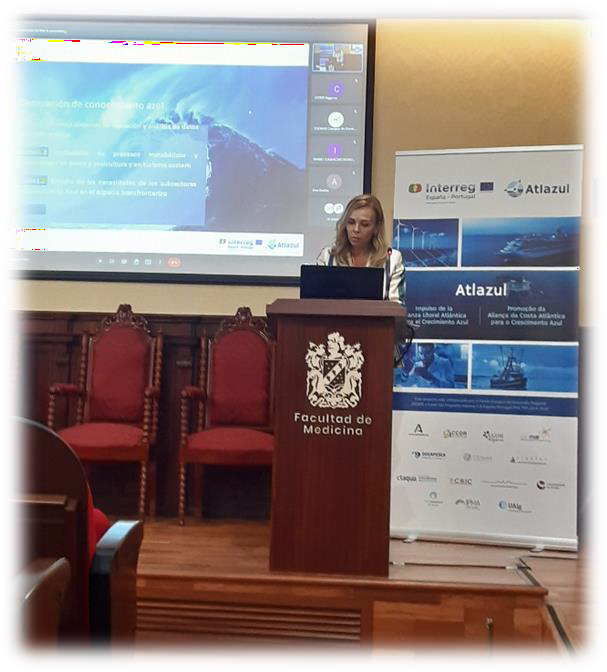 Secretaría General de Acción Exterior. SGAEX

Campus de Excelencia Internacional del Mar. CEIMAR

CCDR Algarve

CCDR Alentejo
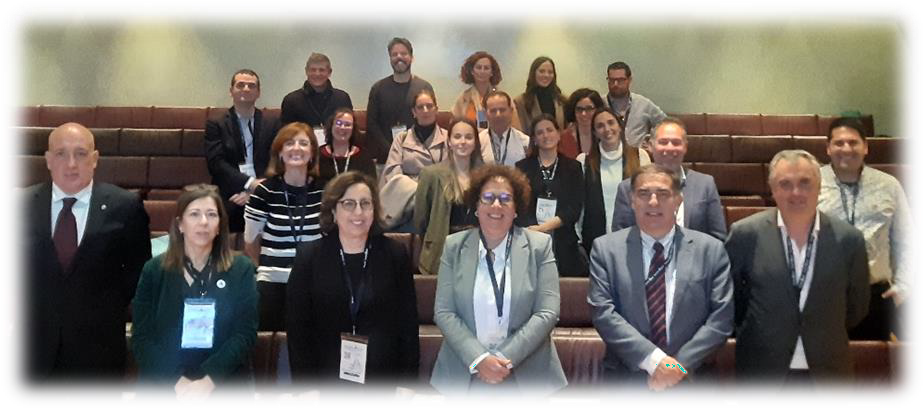 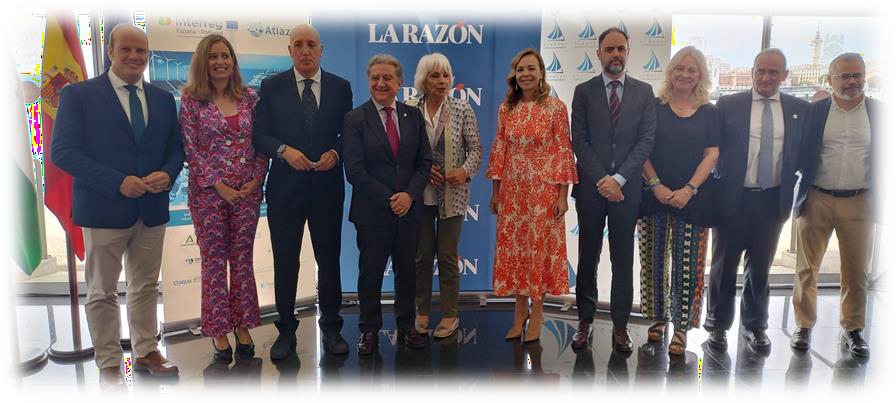 2. OBJETIVOS
Elaboración de las Estrategias regionales para el desarrollo del Crecimiento Azul en el espacio transfronterizo.
Estudio de las necesidades de los subsectores del Crecimiento Azul en el espacio transfronterizo.
Acciones necesarias para la puesta en común y definición de los contenidos de las Estrategias y sus respectivos indicadores, en base a los conocimientos acumulados y experiencias comparadas seleccionadas de interés
Análisis de experiencias diversas de distintas zonas europeas litorales y unas conclusiones aplicadas a los espacios involucrados en este proyecto.
3. RESULTADOS
4.2.1. Libro blanco sobre gobernanza azul que recoja las principales recomendaciones para la toma de decisiones
Objetivos Libro Blanco
Ser  un  documento  de  consulta  y  una  herramienta práctica para la administración pública, universidades, centros tecnológicos, empresas y sociedad en general, que   permita   identificar   pautas   y   directrices fundamentales  para  realizar  una  gestión  efectiva  del impulso  de  la  innovación  y  de  la  transferencia  de tecnología  y  del  conocimiento  entre  los  agentes involucrados en el sector de la Economía Azul en el área transfronteriza.
4.2.1. Libro blanco sobre gobernanza azul que recoja las principales recomendaciones para la toma de decisiones
Estructura Libro Blanco
El  Libro  se  estructura  en  torno  a  3  bloques identificados   como   elementos   clave   en   la especialización del espacio de cooperación en materia de Crecimiento Azul:

Transferencia de conocimiento y tecnología.

Mecanismos	de	financiación	público-privada	para	el impulso de la I+D+i y la transferencia

Empleo Azul y emprendimiento tecnológico
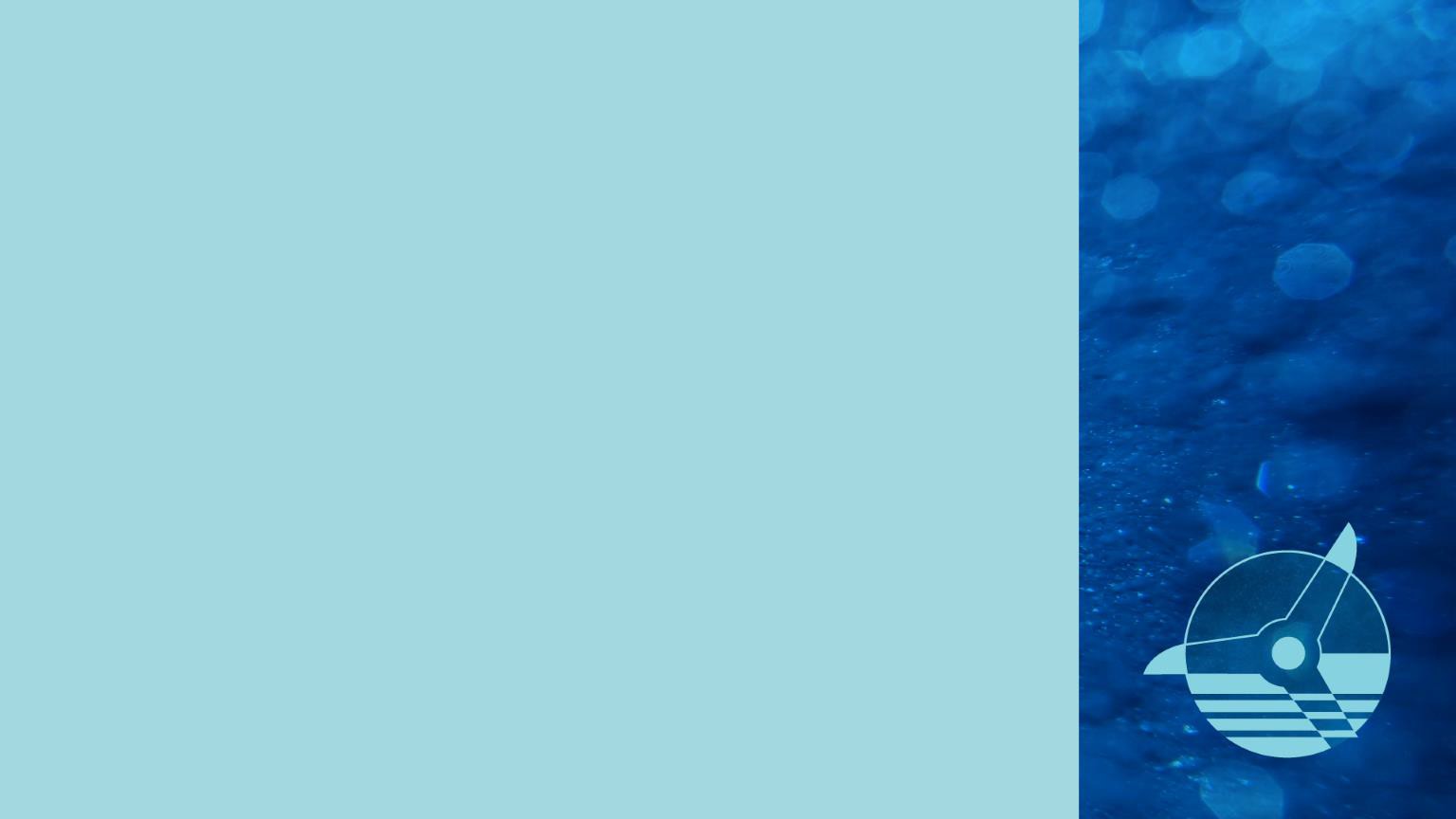 4.2.1. Libro blanco sobre gobernanza azul que recoja las principales recomendaciones para la toma de decisiones
Contenido Libro Blanco
Para cada uno de los 3 bloques se ha realizado un análisis de la situación en el espacio de cooperación, identificando  y  referenciando  a  los  principales actores, mecanismos y herramientas, así como las principales  barreras  y  debilidades  que  limitan  su eficacia y desarrollo.
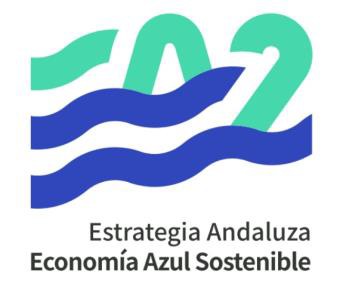 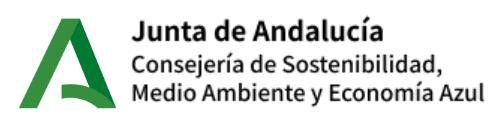 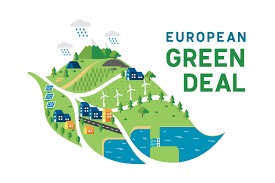 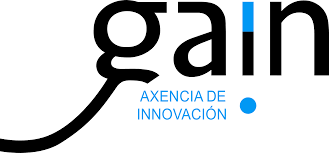 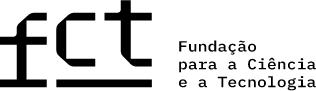 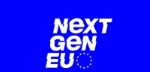 4.2.1. Libro blanco sobre gobernanza azul que recoja las principales recomendaciones para la toma de decisiones
Contenido Libro Blanco
Se  han  identificado  casos  de  éxito  y  buenas prácticas que sirvan como modelo e inspiración para su réplica e implementación en el espacio transfronterizo.
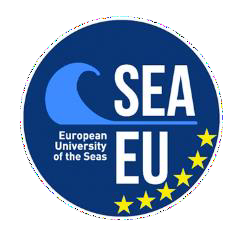 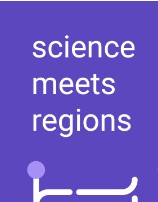 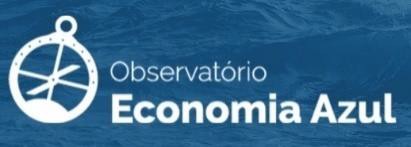 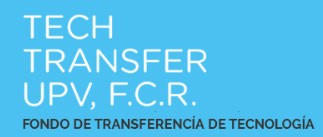 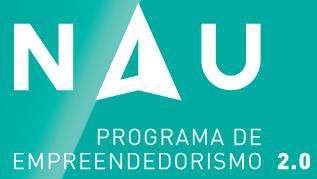 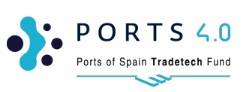 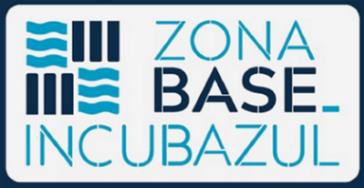 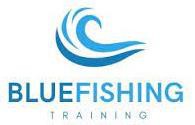 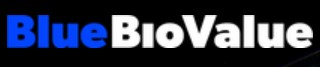 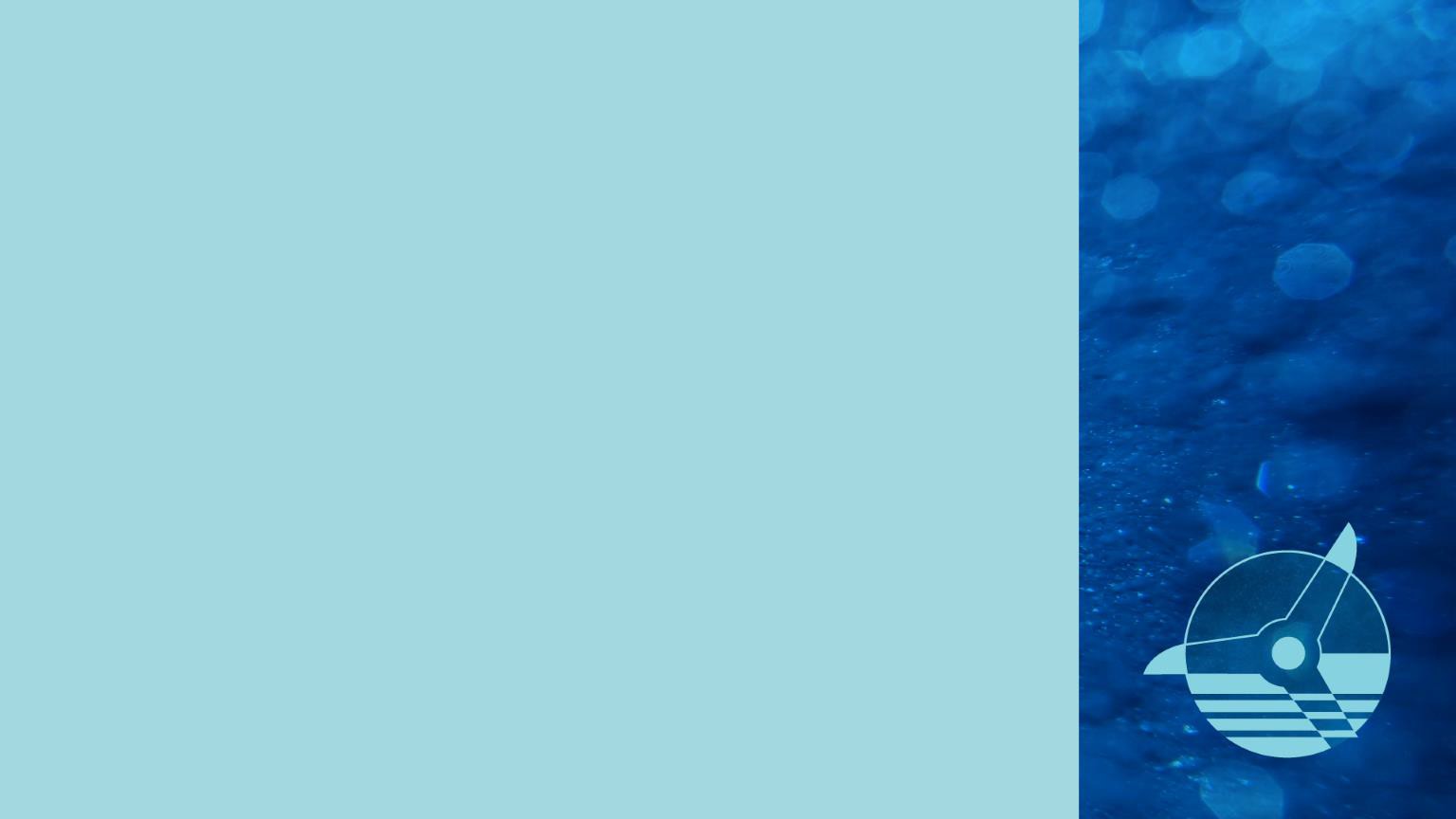 4.2.1. Libro blanco sobre gobernanza azul que recoja las principales recomendaciones para la toma de decisiones
Contenido Libro Blanco
Por último, por cada bloque se recogen una serie  de  recomendaciones  o  acciones  de mejora dirigidas a los decisores políticos para la   adopción   de   medidas   estratégicas orientadas a la consecución de los objetivos y sectores del proyecto ATLAZUL.
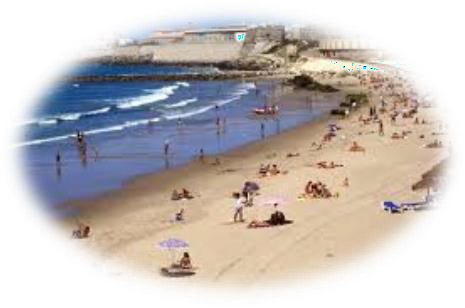 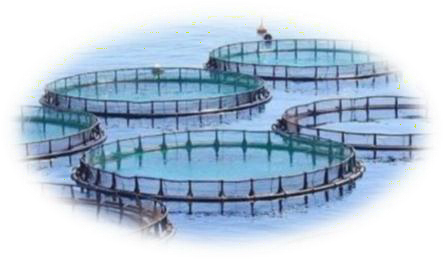 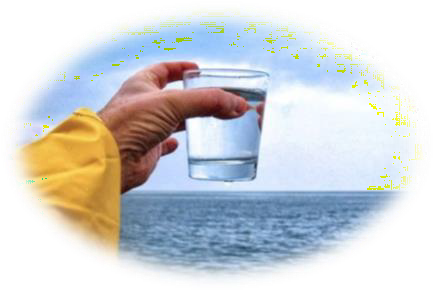 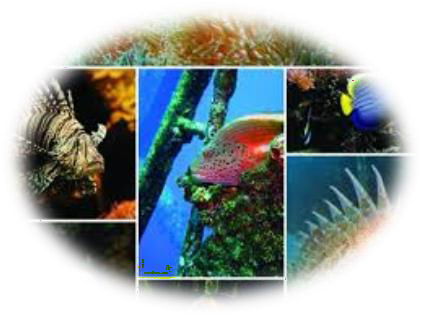 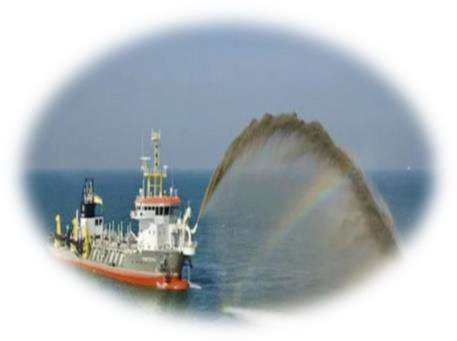 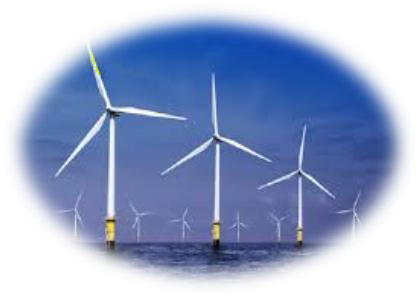 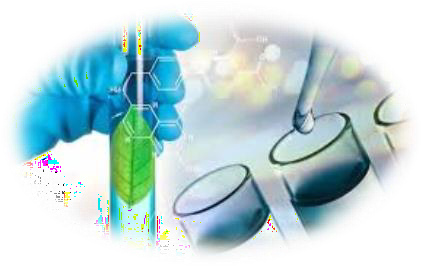 4.2.1. Libro blanco sobre gobernanza azul que recoja las principales recomendaciones para la toma de decisiones
Recomendaciones y acciones de mejora dirigidas a:
Fomentar e impulsar un ecosistema emprendedor en el espacio transfronterizo vinculado a la innovación de los sectores de la Economía Azul.

Diseños  de  nuevos  mecanismos  y  herramientas  de financiación publico-privada y atracción de inversiones.

La promoción de carreras y competencias azules (blue skills) para la especialización del tejido productivo.
ATLAZUL
Presentación Libro Blanco
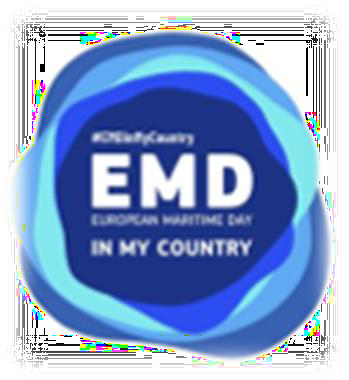 Día Marítimo Europeo. EMD

Os esperamos!!
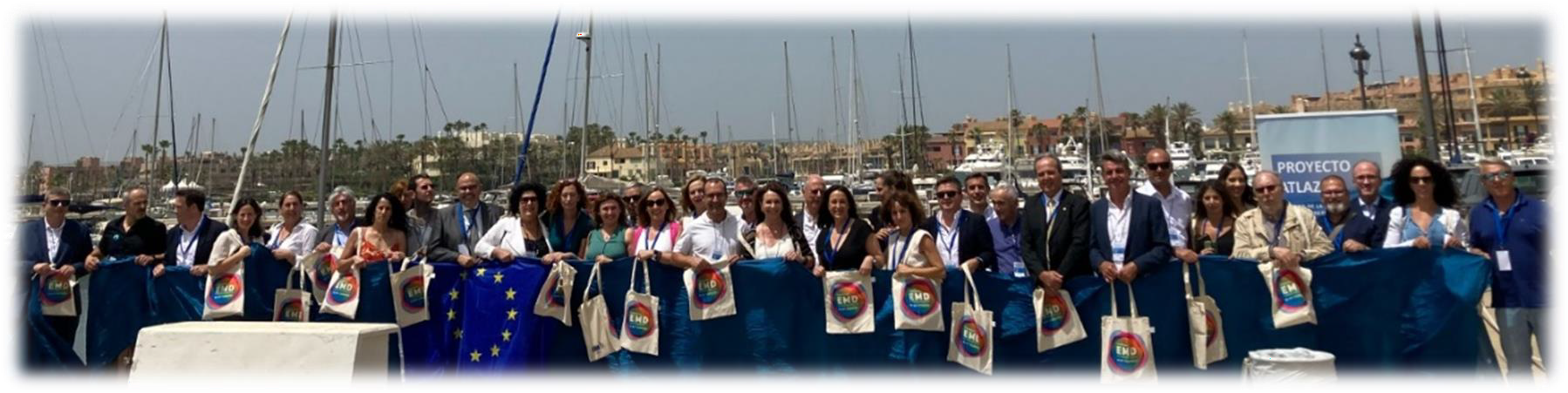 Puerto de Cádiz, 27 Junio 2023, 10:00
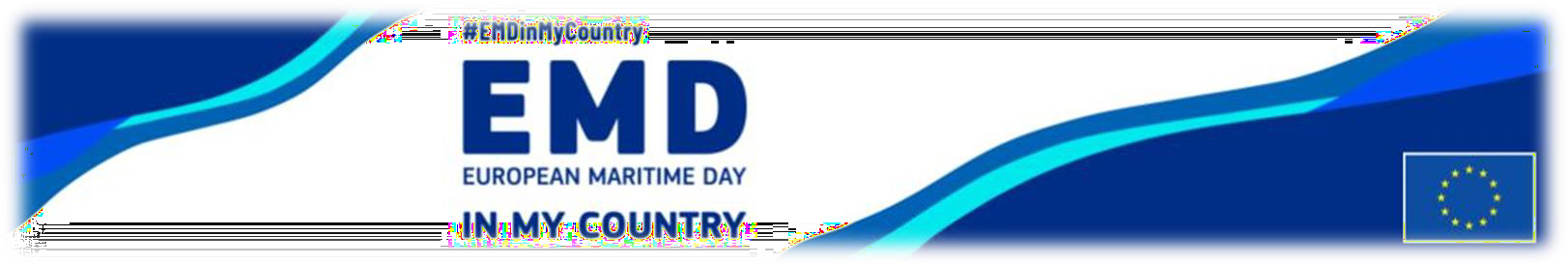 4.2.2 Estrategia Regionales de Crecimiento Azul
BASES METODOLÓGICAS
Análisis de experiencias relacionadas con el crecimiento azul regiones europeas.
Diagnóstico sobre economía azul y PMI en las regiones que forman parte del proyecto ATLAZUL.
Proceso participativo de discusión de alternativas para la formulación de la Estrategia.
Alineación de la Estrategia con directrices de la UE y los ODS.
OBJETIVO GENERAL
Establecer unas bases sólidas que guíen la generación de un crecimiento basado en el aprovechamiento sostenible de los recursos marino-costeros, contribuyendo de este modo a la mejora de la calidad de vida de las personas, conciliando factores sociales, económicos y ambientales.
OBJETIVOS ESPECÍFICOS
Reforzar el tejido empresarial vinculado a la economía azul, promoviendo la innovación y la mejora de las condiciones de empleo y el nivel de formación y capacitación especializada, siempre velando por la sostenibilidad ambiental.
Generar y afianzar alianzas con otras regiones europeas con el fin de ampliar el alcance territorial de la propia Estrategia, e identificar y desarrollar complementariedades y sinergias entre iniciativas y proyectos en marcha o programaciones futuras.
Visibilizar la economía azul poniendo en valor los activos presentes en los territorios y las oportunidades para el emprendimiento de forma que se mejore la integración de la actividad económica azul en la sociedad.
4.2.2 Estrategia Regionales de Crecimiento Azul
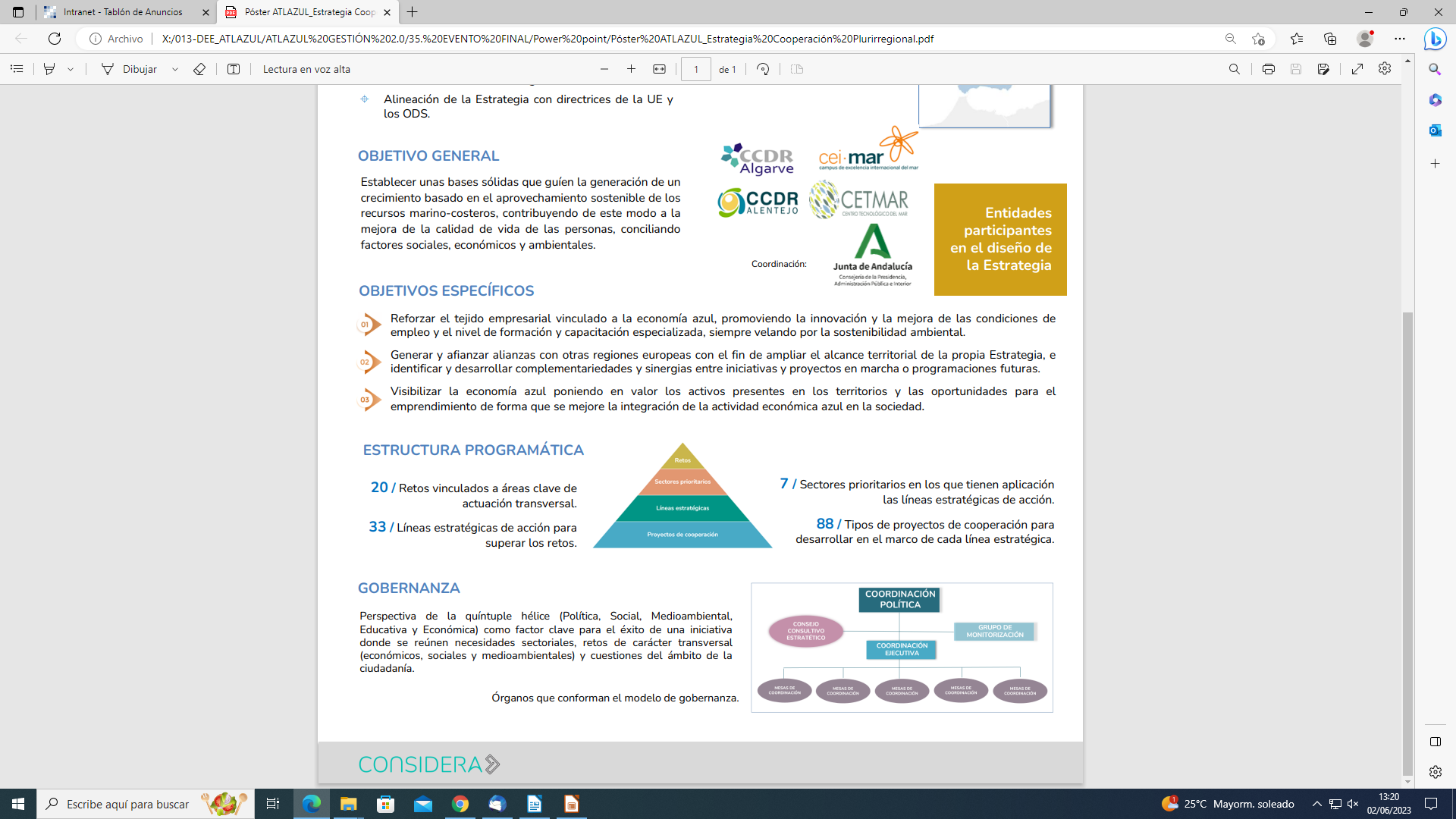 4.2.2 Estrategia Regionales de Crecimiento Azul
ENERGÍA RENOVABLES Y MARINAS
La Eurorregión cuenta con el potencial de viento necesario para construir un sector fuerte. La industria de producción de materiales para la eólica flotante se ha desarrollado gracias a la capacidad y conocimiento de la industria española. 
TURISMO DE LITORAL Y NAVEGACIÓN
Liderazgo de la Eurorregión: es necesario seguir moviéndose hacia modelos de turismo sostenible que favorezcan la conservación del medio y de la biodiversidad 
La Junta de Andalucía cuenta con los recursos y la experiencia necesaria para convertirse en referente de turismo azul en Europa
PESCA Y AGRICULTURA
Ambos son sectores estratégicos no solo por su importancia a nivel económico, también por su aportación al empleo
Podrían beneficiarse enormemente de nuevas inyecciones de financiación para su modernización y su transformación hacia modelos mas sostenibles y descarbonizados. 
PUERTOS Y LOGÍSTICA 
Posición privilegiada al encontrarse a la entrada a la UE por el Mediterráneo importancia estratégica para el comercio de puertos como el de Algeciras, Almería o Cádiz acceso a rutas rápidas y directas con el norte de África y el Mediterráneo, y fomenta que gran parte del comercio se lleve a cabo en la región 
BIOTECNOLOGÍA 
España se encuentra a la cabeza en número de empresas del sector establecidas en el país. Además, destaca el carácter emprendedor en este campo en comunidades autónomas como Andalucía o Galicia.
Muchas gracias
Muito obrigado
Moitas grazas